1
Titel:
Quelle:
Übungsart:
Titel:

Quelle:
Satzpaare
Feuerwehr
Siegbert Rudolph
Bedienungshinweise:
Mit einem Klick geht es immer einen Schritt weiter.
Die Buttons sind für Sprünge auf bestimmte Seiten.
Präsentation starten: F5
Präsentation verlassen: ESC
Nächste Folie
C:\Users\Master\OneDrive\A - Übungen\Klasse 5\Besondere Übungen\Satzpaare - Feuerwehr.pptx - Seite 1
Welche Sätze passen zusammen?
Klick auf den passenden Satz unten!
2
2
Die Feuerwehr kam zu spät.
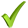 Die Feuerwehr hatte grüne Welle.
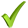 Die Feuerwehr hatte nur freiwillige Feuerwehrleute.
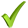 Die benachbarte Großstadt hat eine Berufsfeuerwehr.
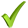 Bei einem Brand ertönen die Sirenen.
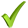 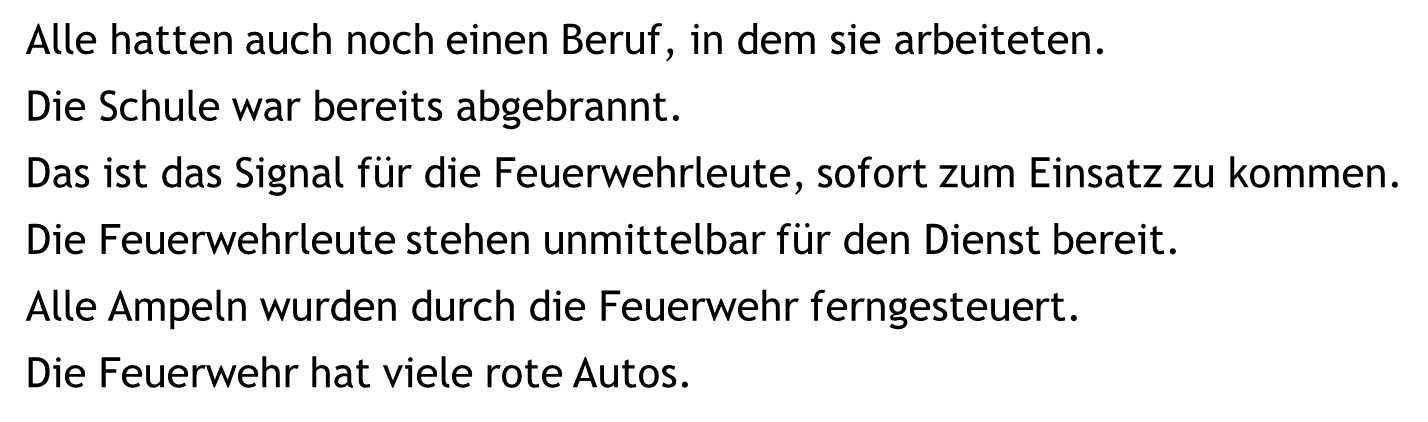 3
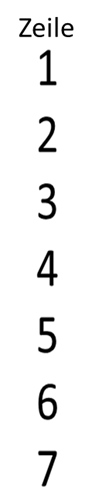 1
5
4
2
Vorherige Seite
Nächste Seite
C:\Users\Master\OneDrive\A - Übungen\Klasse 5\Besondere Übungen\Satzpaare - Feuerwehr.pptx - Seite 2
Üben macht gescheit!
3
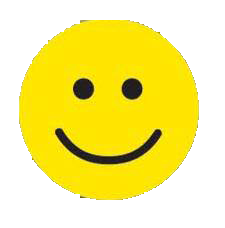 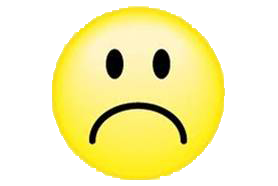 Hurra, wieder ein Stück weiter!
C:\Users\Master\OneDrive\A - Übungen\Klasse 5\Besondere Übungen\Satzpaare - Feuerwehr.pptx - Seite 3